Vignette 5Sample Testing
Sample Preparation
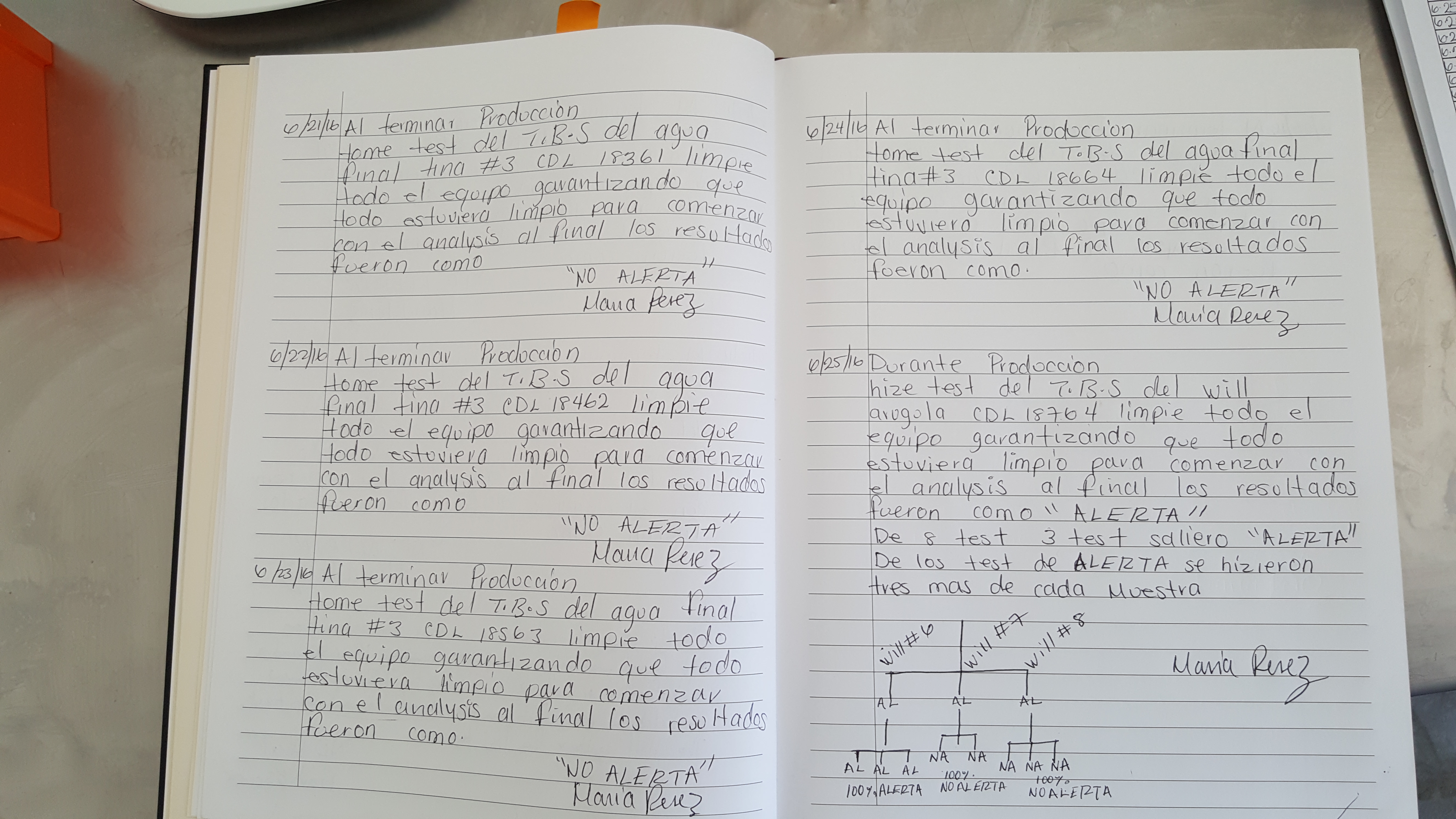 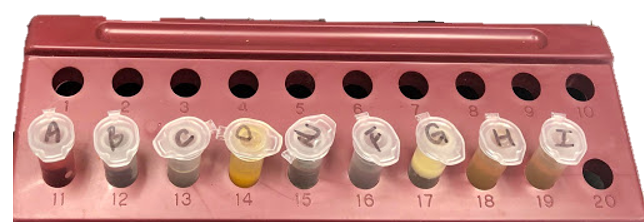 Vignette 5Sample Testing
Confirm the test protocol
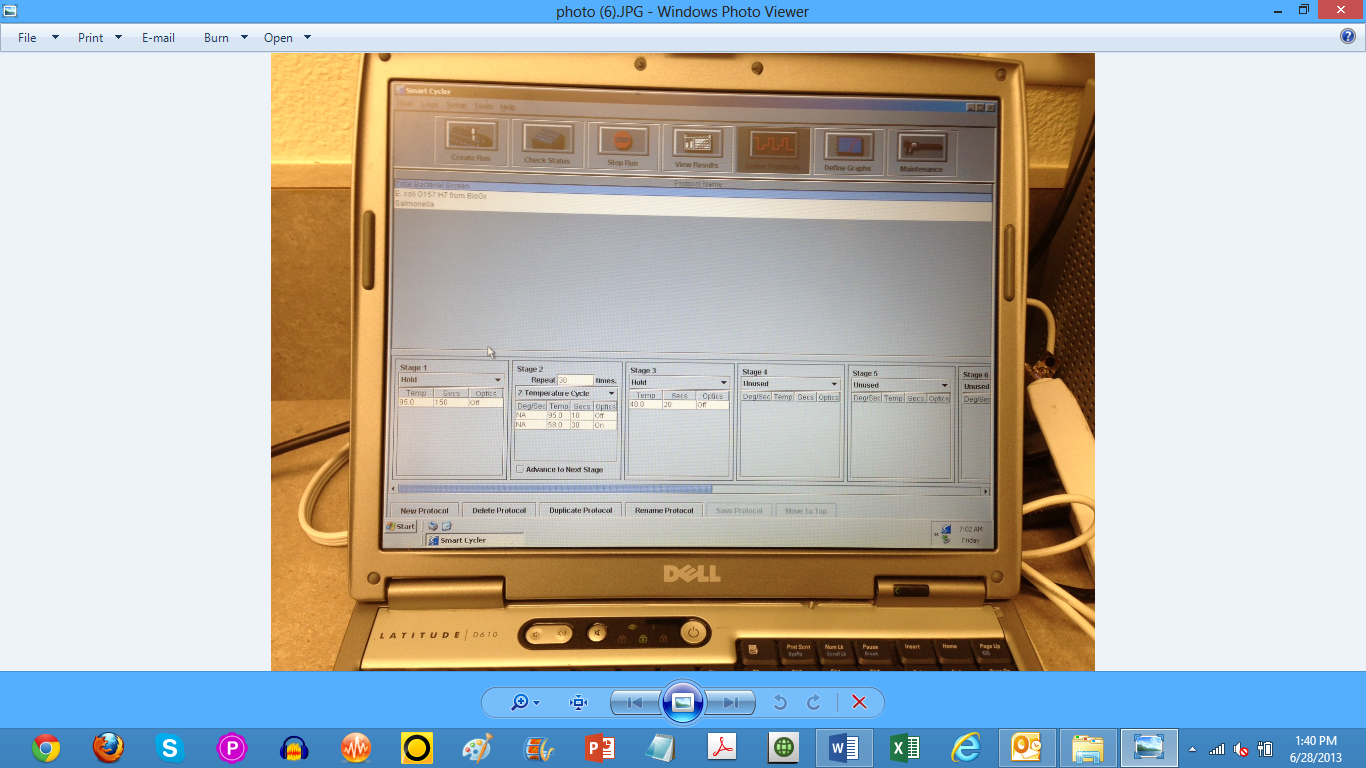 Vignette 5Sample Testing
Enter sample data into Cepheid Software
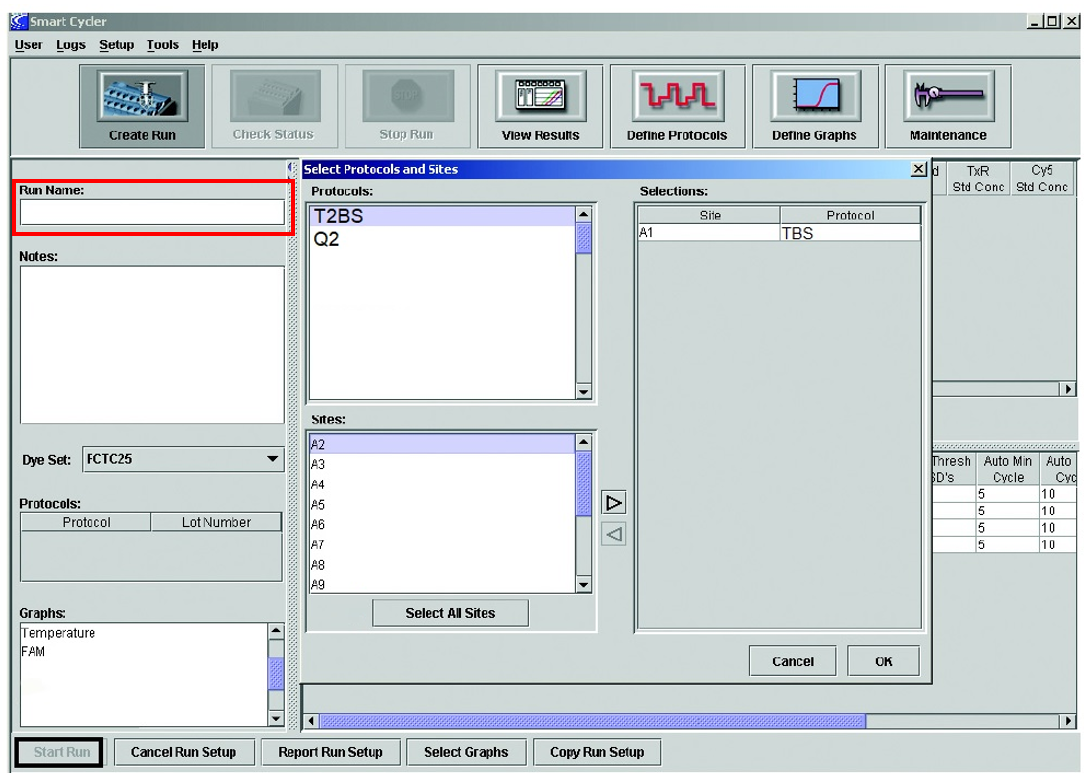 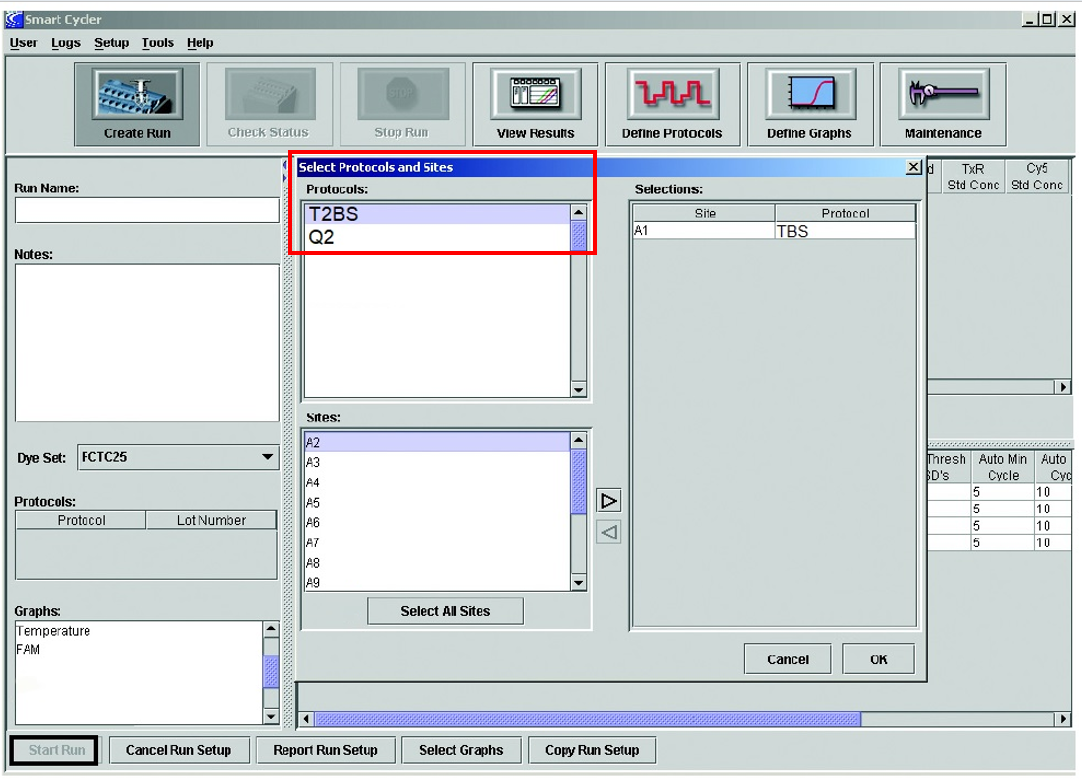 Vignette 5Sample Testing
Start run and review data
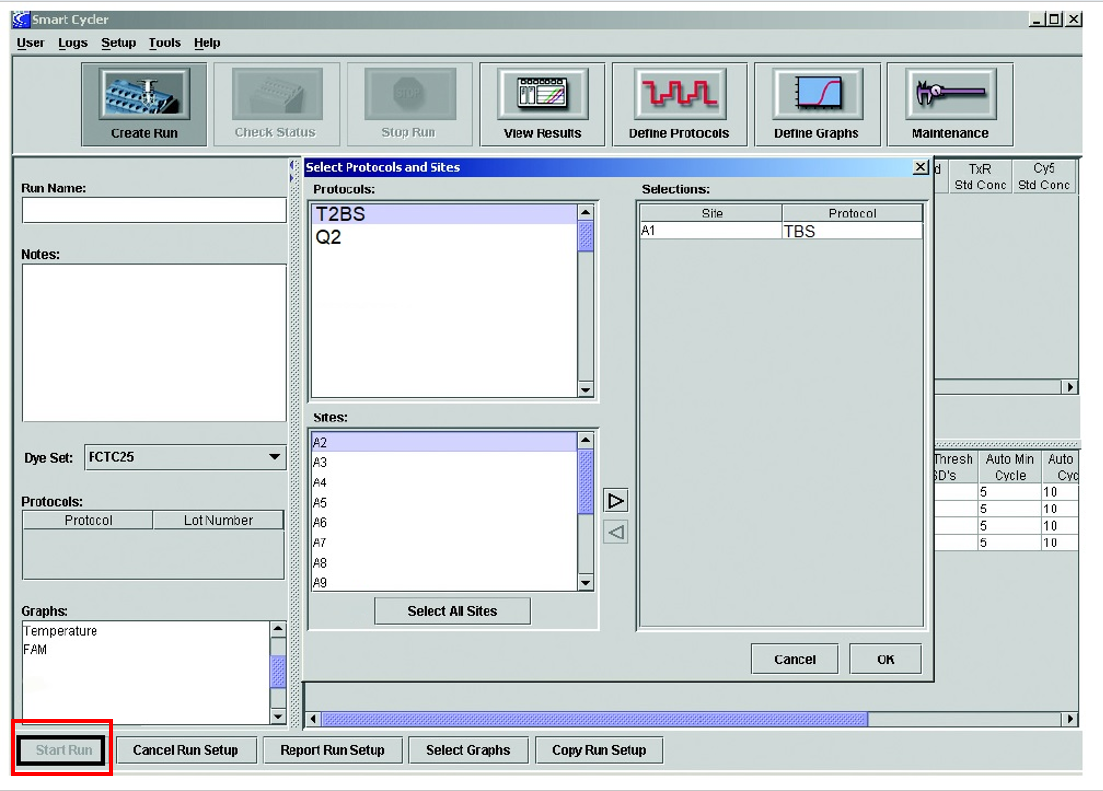 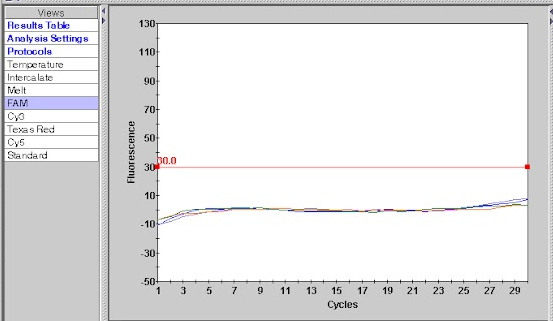